USA Learns Citizenship
2.6 Family Relationships
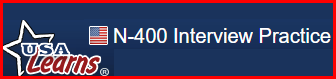 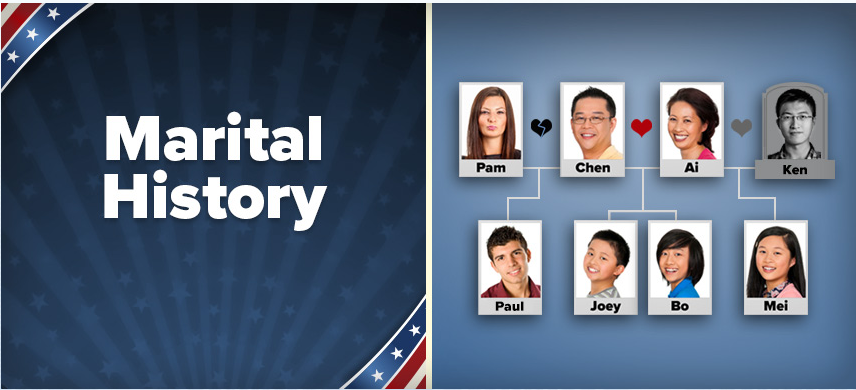 Marital History
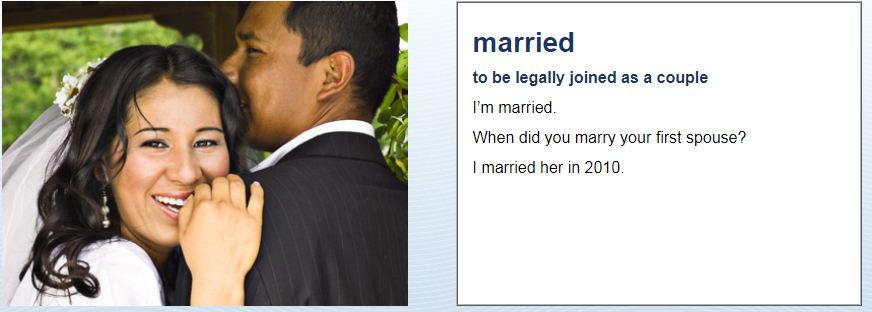 When did you get married?
We got married in April 2012
Marital History
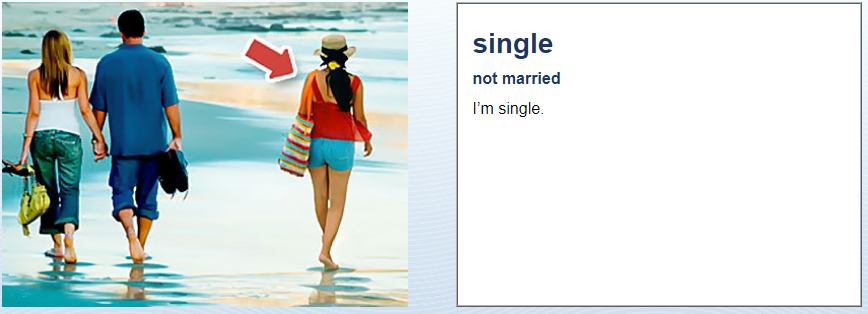 Marital History
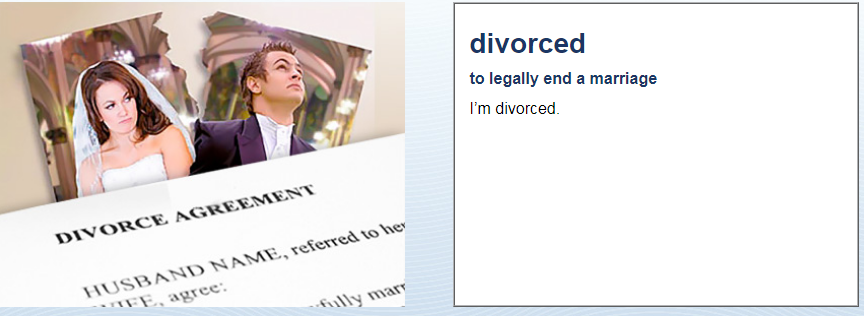 When did you get divorced?
We got divorced in October 2014
Marital History
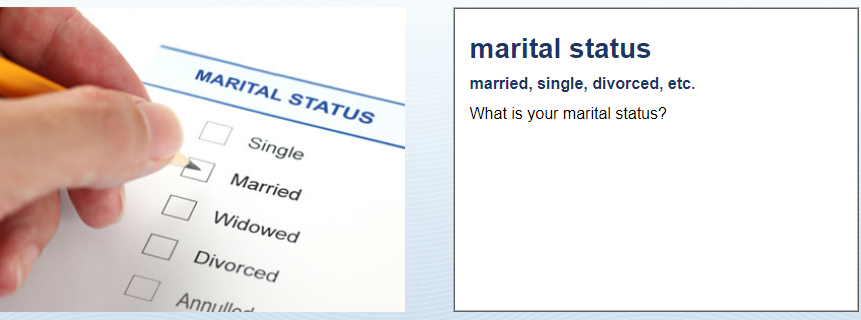 I’m single
I’m married
I’m divorced
I’m widowed
Marital History
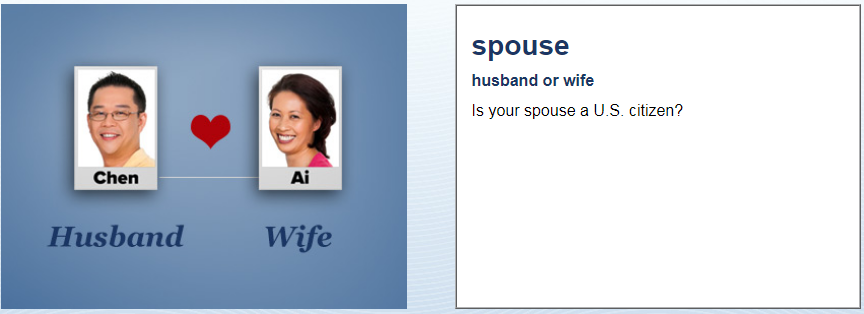 Yes, s/he is. 
No, s/he is not.
Marital History
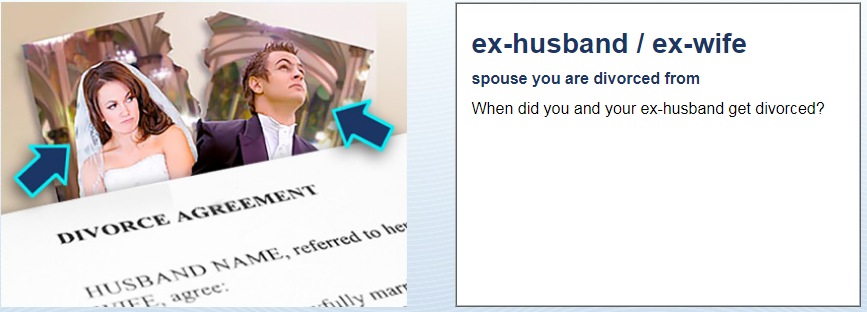 We got divorced in January 2015
Marital History
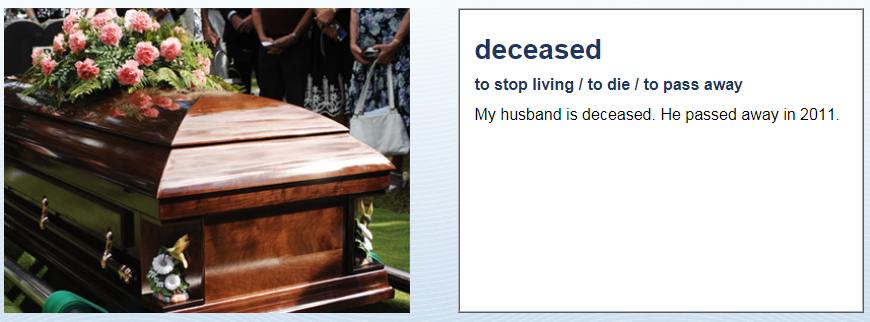 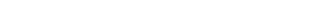 Is your spouse deceased?
Yes, s/he passed away in 2017
No, s/he is not
Marital History
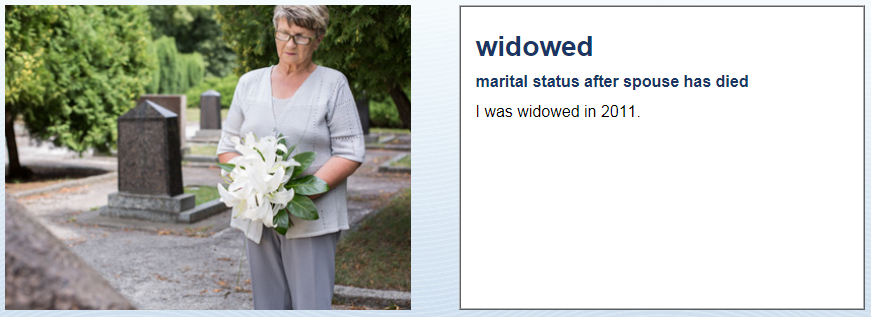 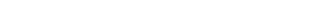 When were you widowed?
I was widowed in 2015
Marital History
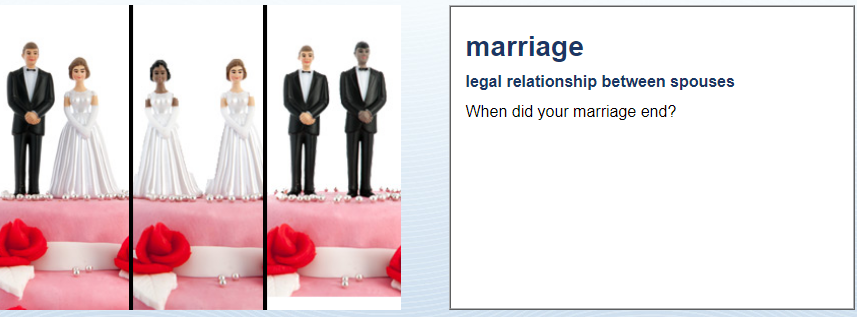 The marriage ended in July 2010
Marital History
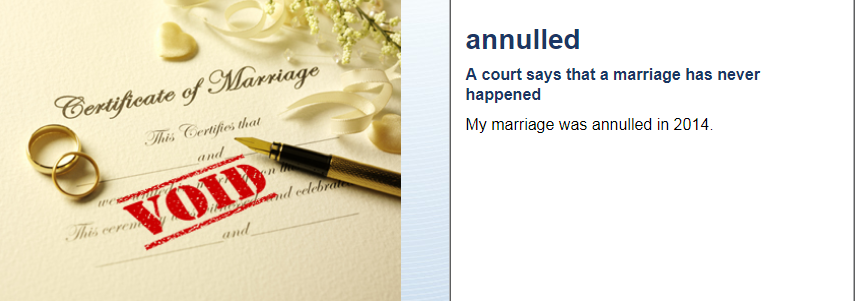 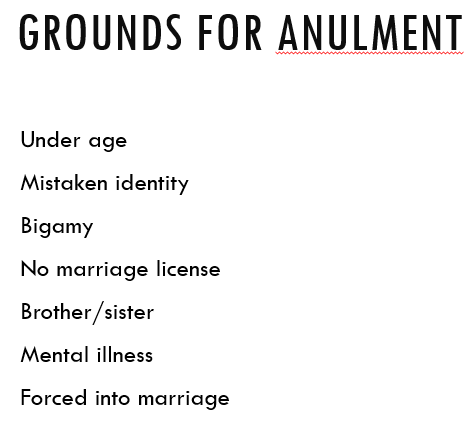 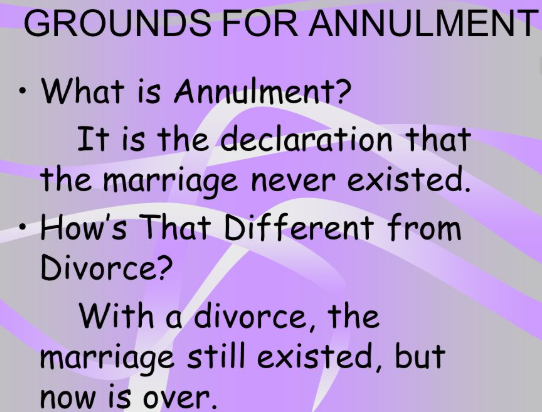 Marital History
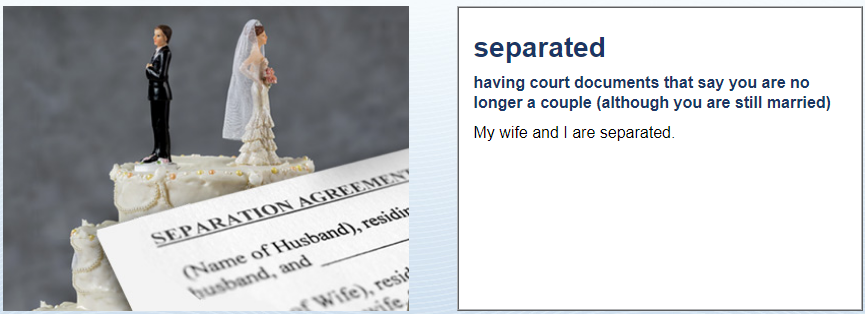 Are you legally separated 
from your spouse?
Yes, I am.
No, I am not.
Marital History
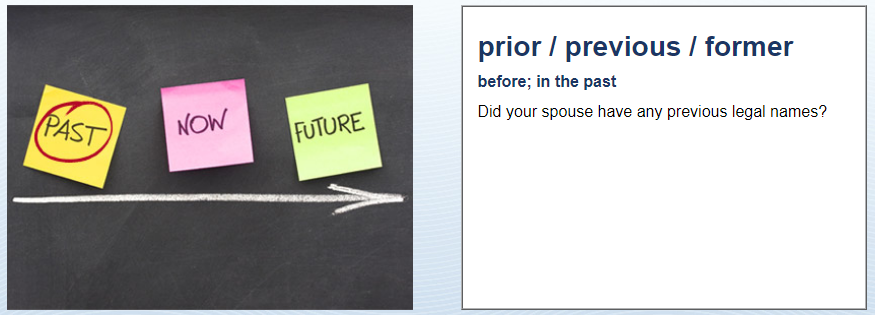 Was your previous spouse 
a US citizen?
Yes, he was.
No, she wasn’t
Marriages